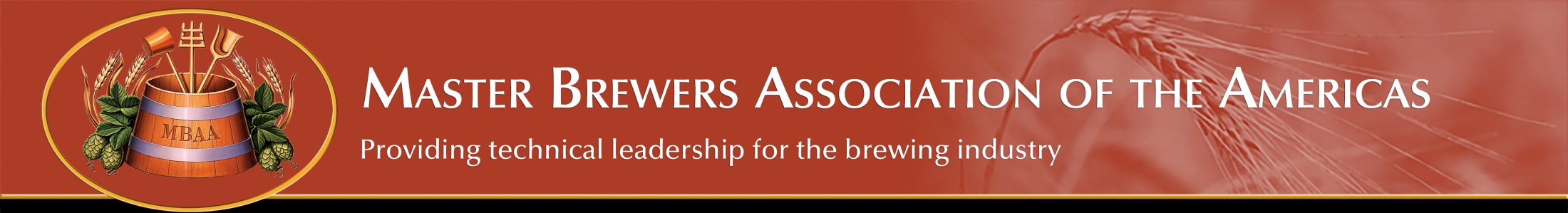 Off Flavours in Beer
Why am I here
Sensory Overview
Sensory Analysis – Quality Control
Quality Beer Characteristics
Beer Defects
Common Brewery Defects
Common Defects – After the Brewery
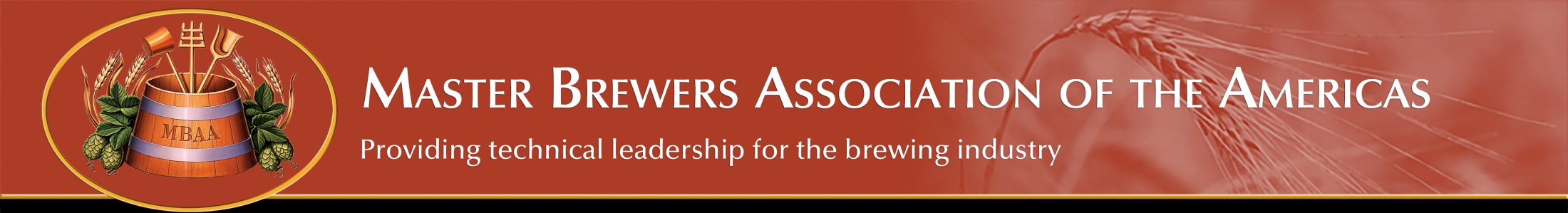 Off Flavours in Beer
Why am I here?
Importance of Sensory vs other QC
Beer Costs People $$$
You Sell Your Product
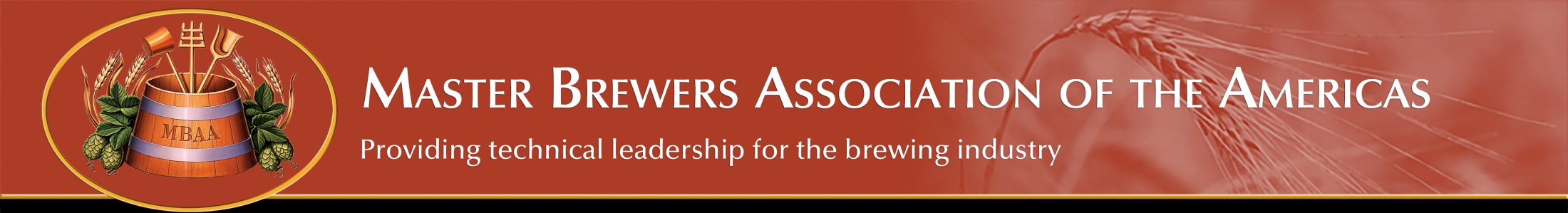 Sensory Overview
5 Senses
Sight, Hearing, Smell, Touch, Taste
Use all of them to taste beer (exercise)
What is the aroma?
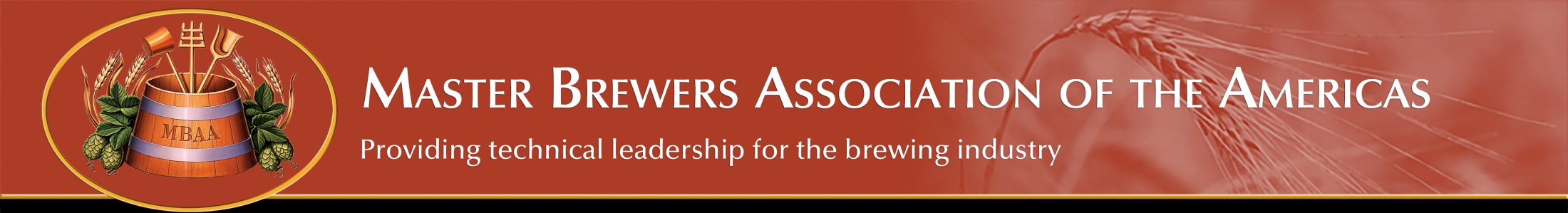 Sensory Overview
How to taste beer
Pour
Look
Swirl
Smell
Taste
(taste again)
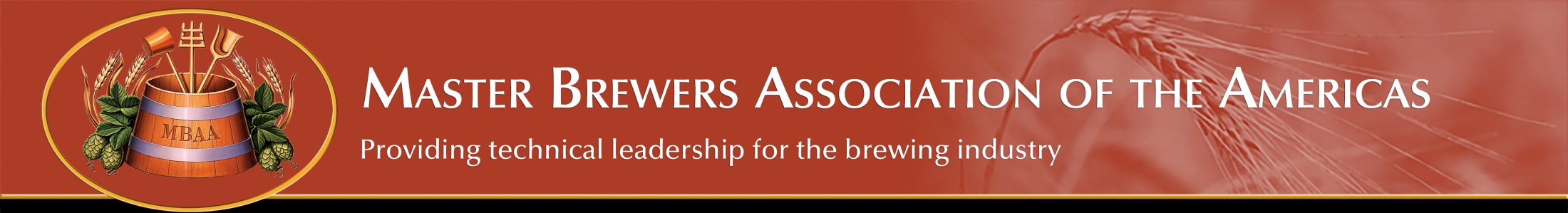 Sensory Analysis – Quality Control
Trained Panel to detect defects
Needs to be current
Needs to be panel – not just one person
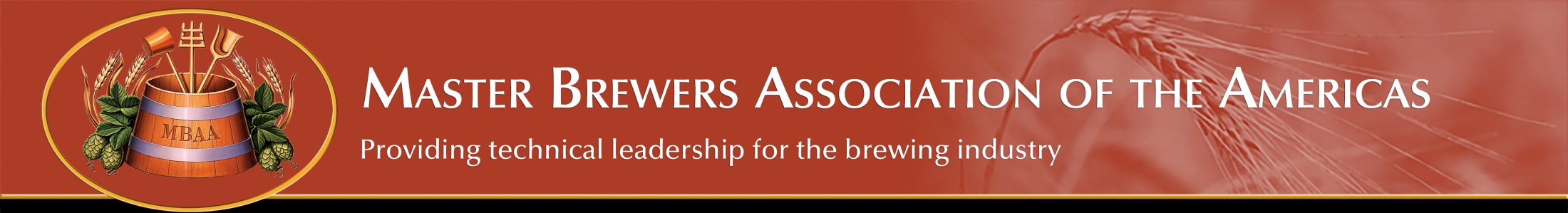 Quality Beer Characteristics
Malty / Grainy
grain, caramel, buiscuit, toast, chocolate, coffee
Hoppy
citrus, spice, earthy, fruity, floral
Yeasty
sulfur, bready
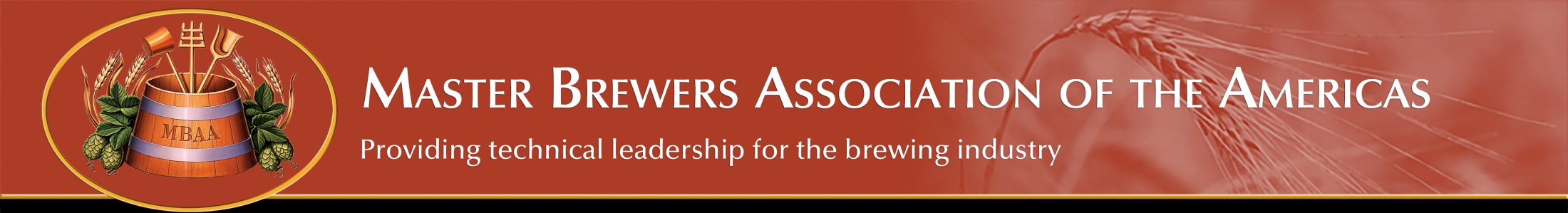 Quality Beer Characteristics
Sweet
Sour
Bitter
Alcohol
Estery
Spicy
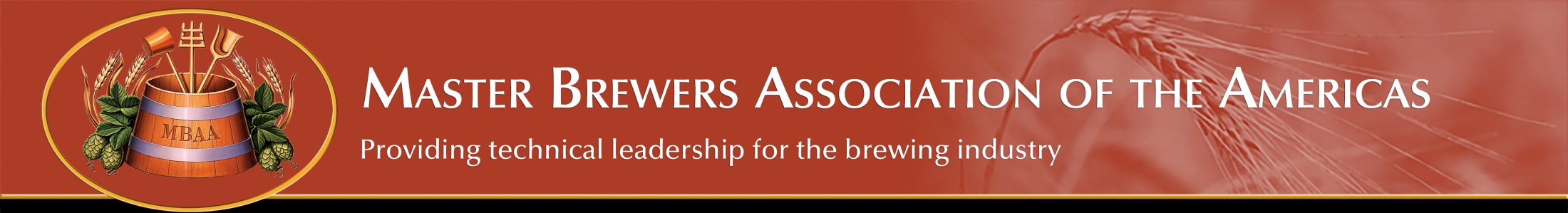 Common Off Beer Off Flavours
Common to the brewery
Acetaldehyde (green apple)
Diacetyl (artificial butter)
Sulphite (burning matchstick)
Sulphide (rotten eggs)
DMS (cooked corn)
Musty/Earthy (dirt, mould)
Rancid (cheesy, sweaty, goaty, mousy)
Metallic (penny)
Phenolic (sanitizer, band-aid, rubber, shrimpy)
Autolyzed Yeast (brothy, marmite)
Acetone (nail polish remover)
Plastic (burnt plastic)
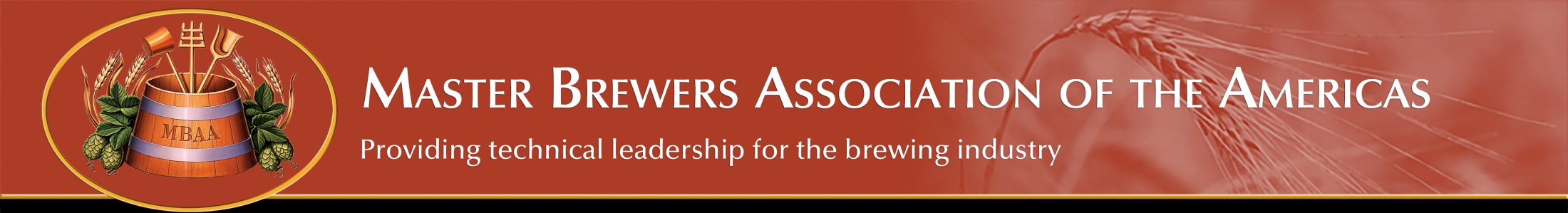 Common Off Beer Off Flavours
After the beer leaves the brewery
Lightstruck (skunky)
Infected Sour (lactobacillus, pediococcus, acetic)
Visual as well
Oxidized (different stages)
old, stale, dull
papery, cardboard, wet cardboard
burnt grain, stale bread
caramel (not fresh)
winey / sherry
meaty, brothy, leathery
Phenolic (sanitizer, chlorine)
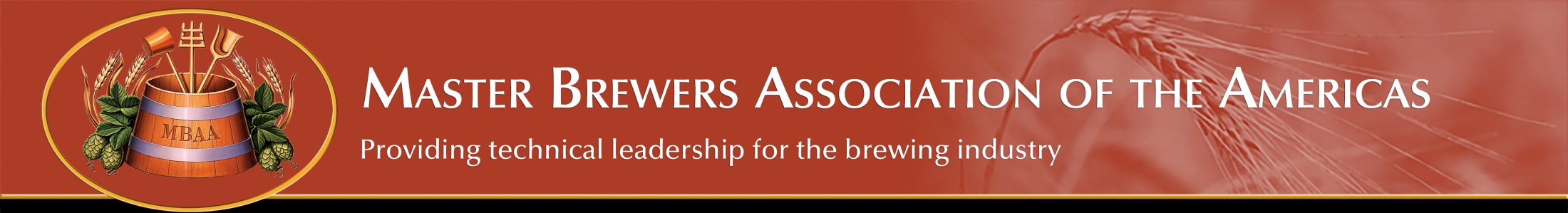 Discussion
Where do flavours come from?
How to Mitigate
Sharing Ideas